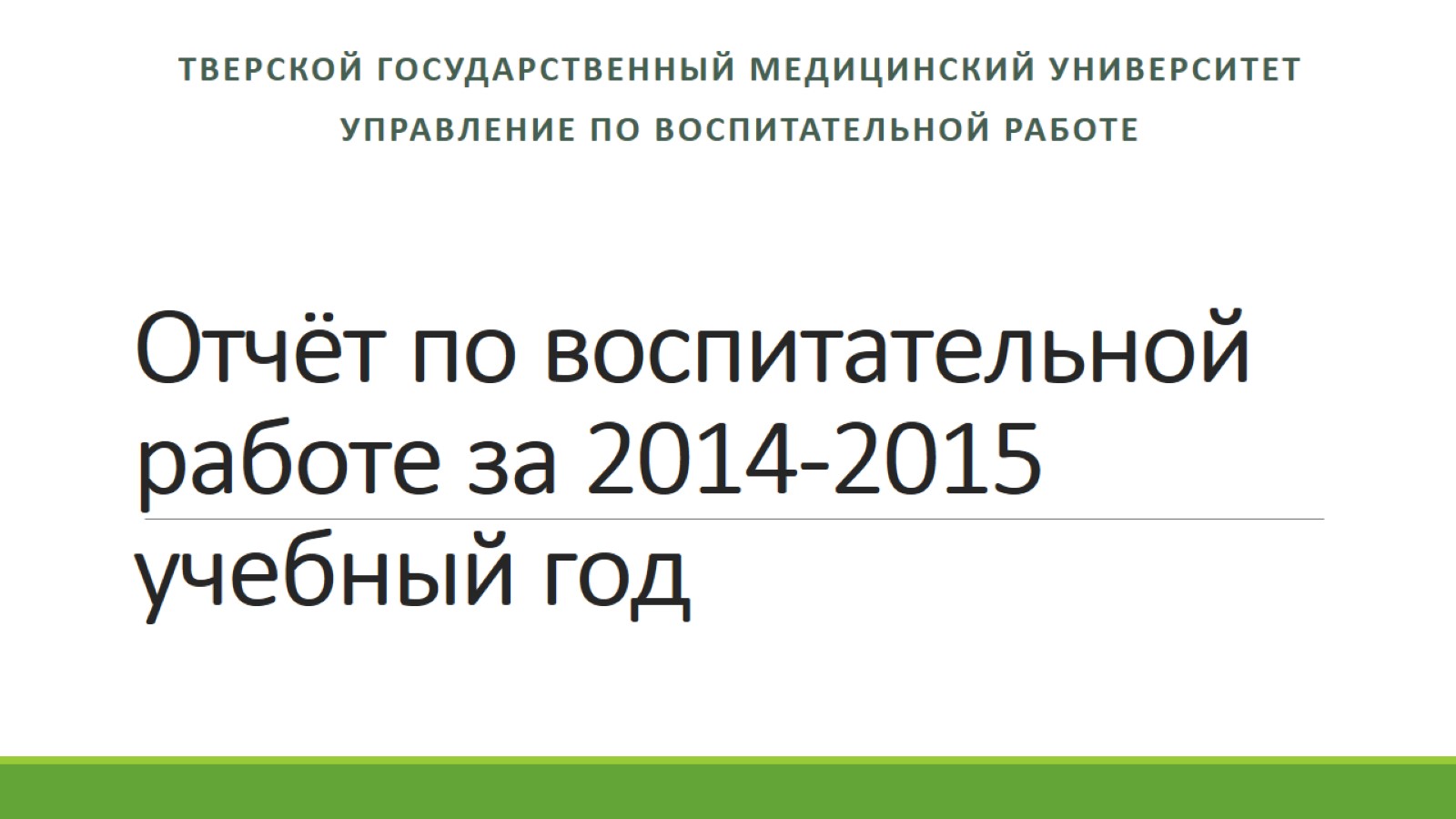 Отчёт по воспитательной работе за 2014-2015 учебный год
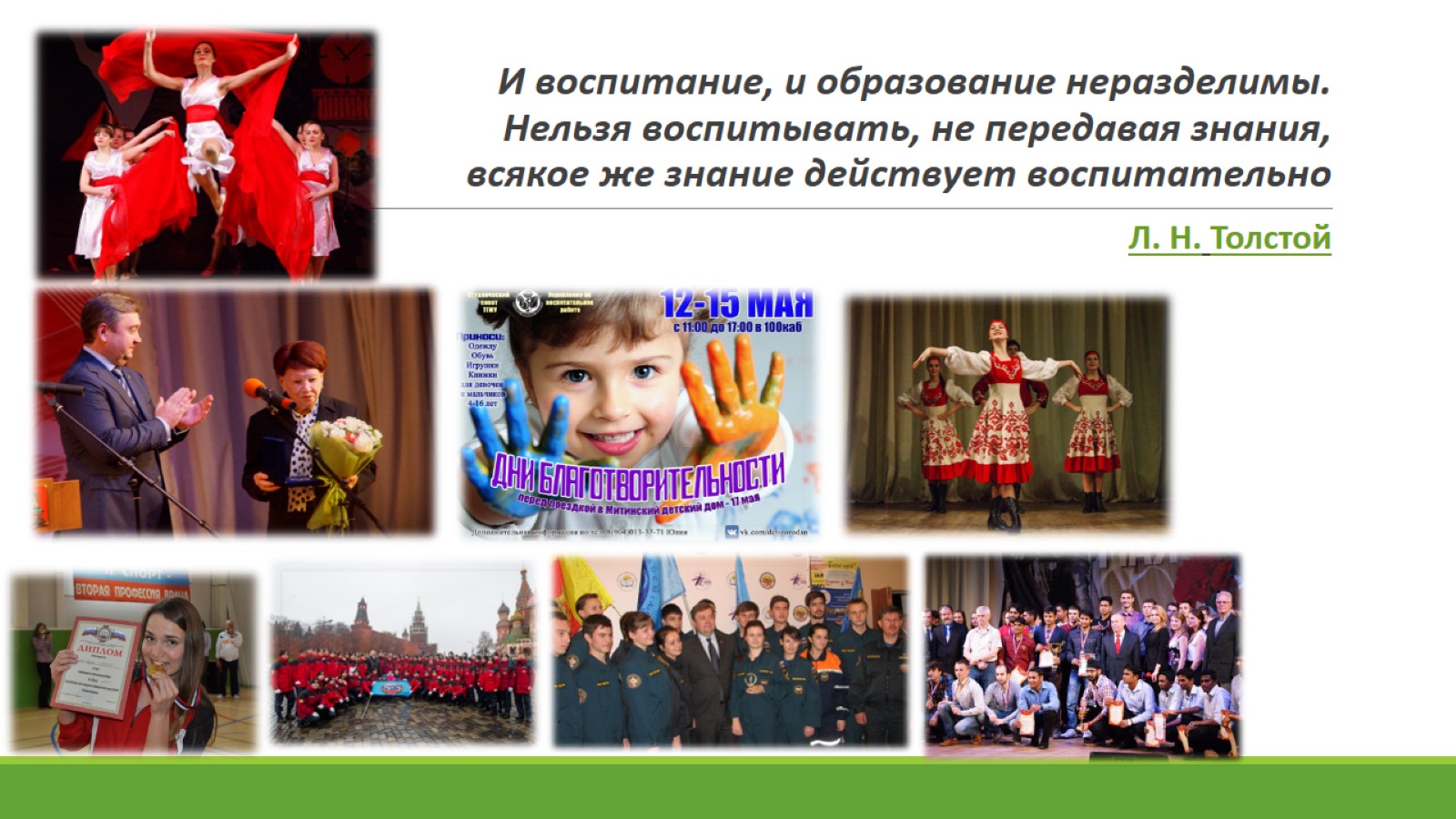 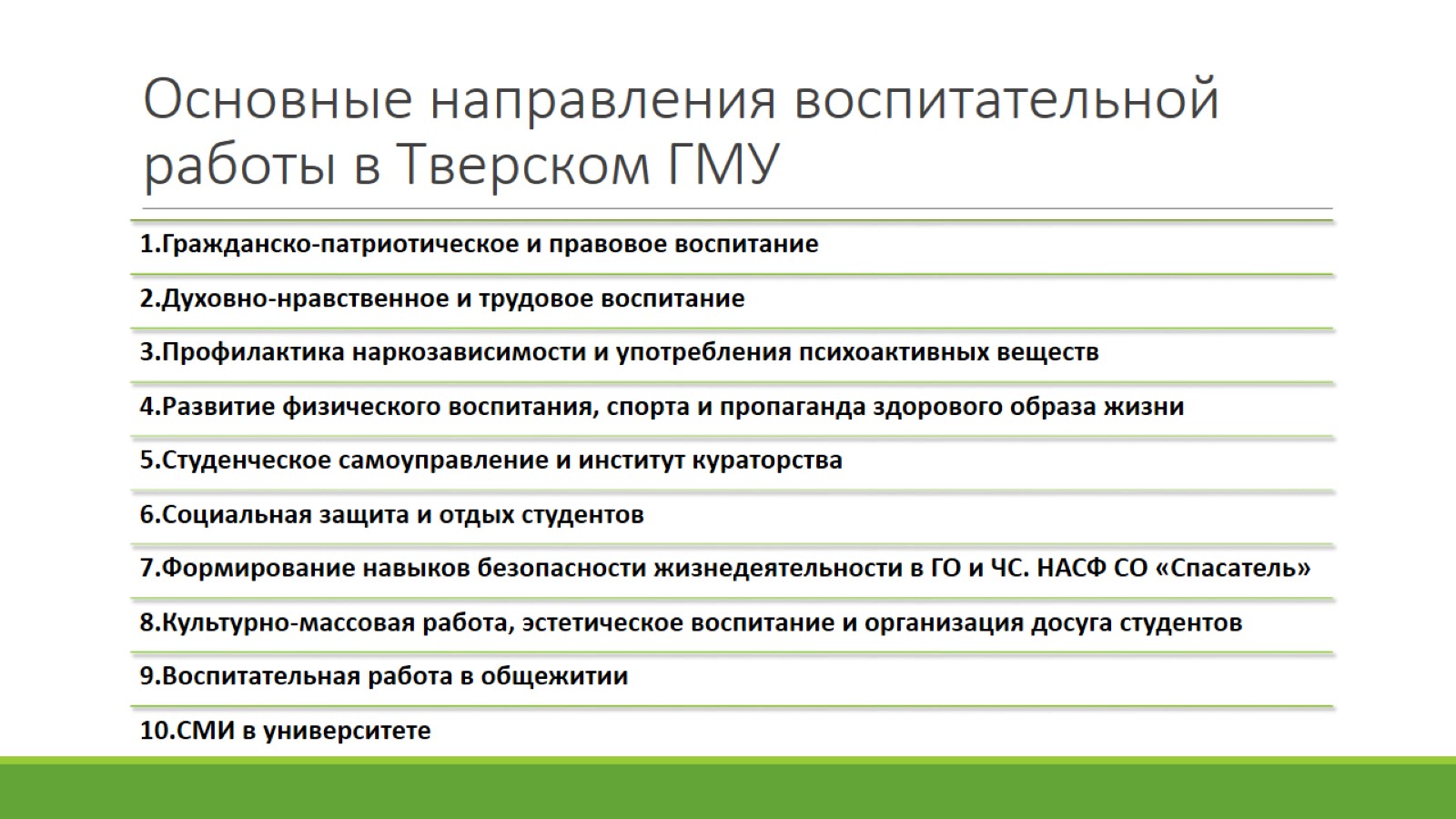 Основные направления воспитательной работы в Тверском ГМУ
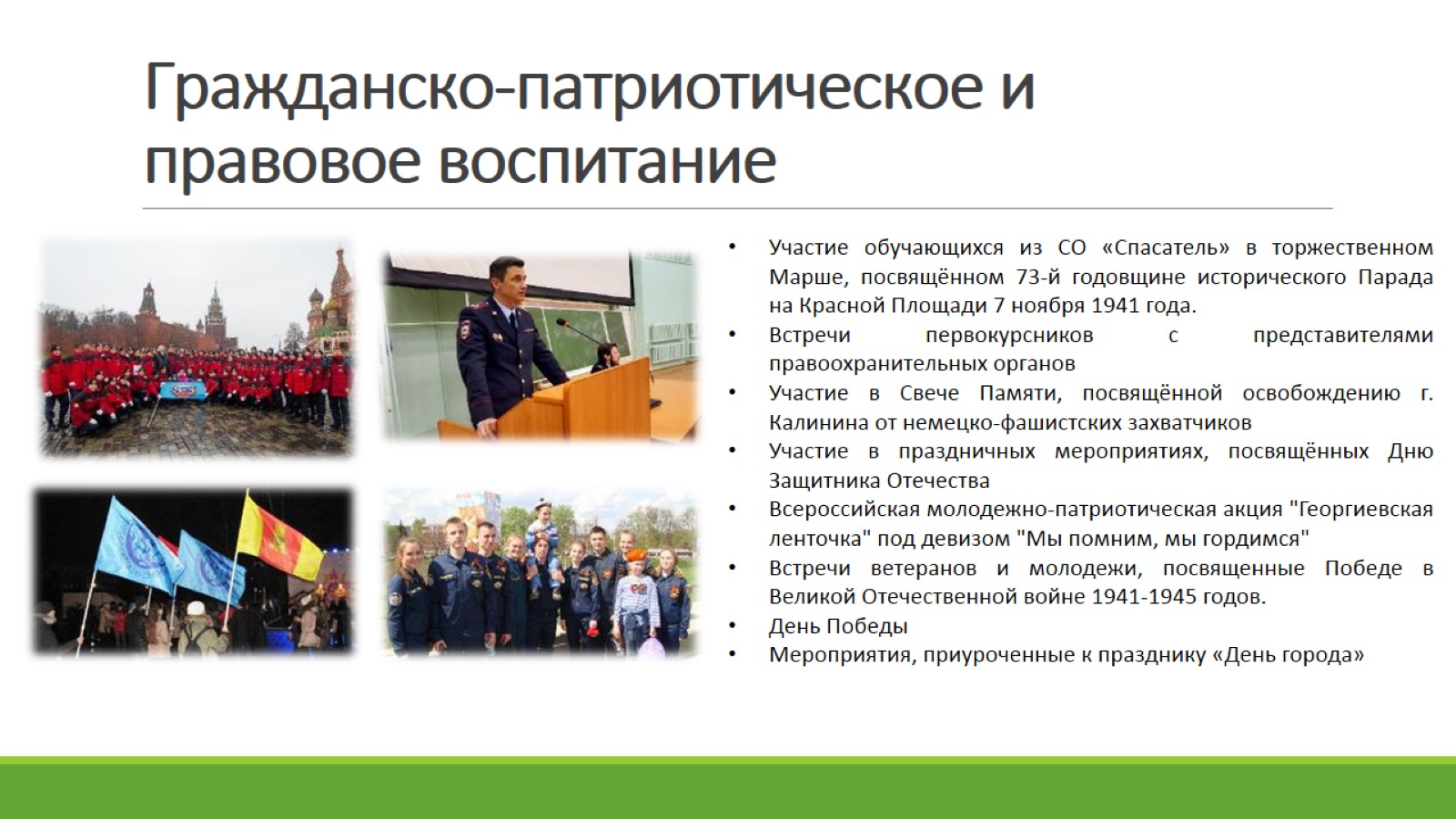 Гражданско-патриотическое и правовое воспитание
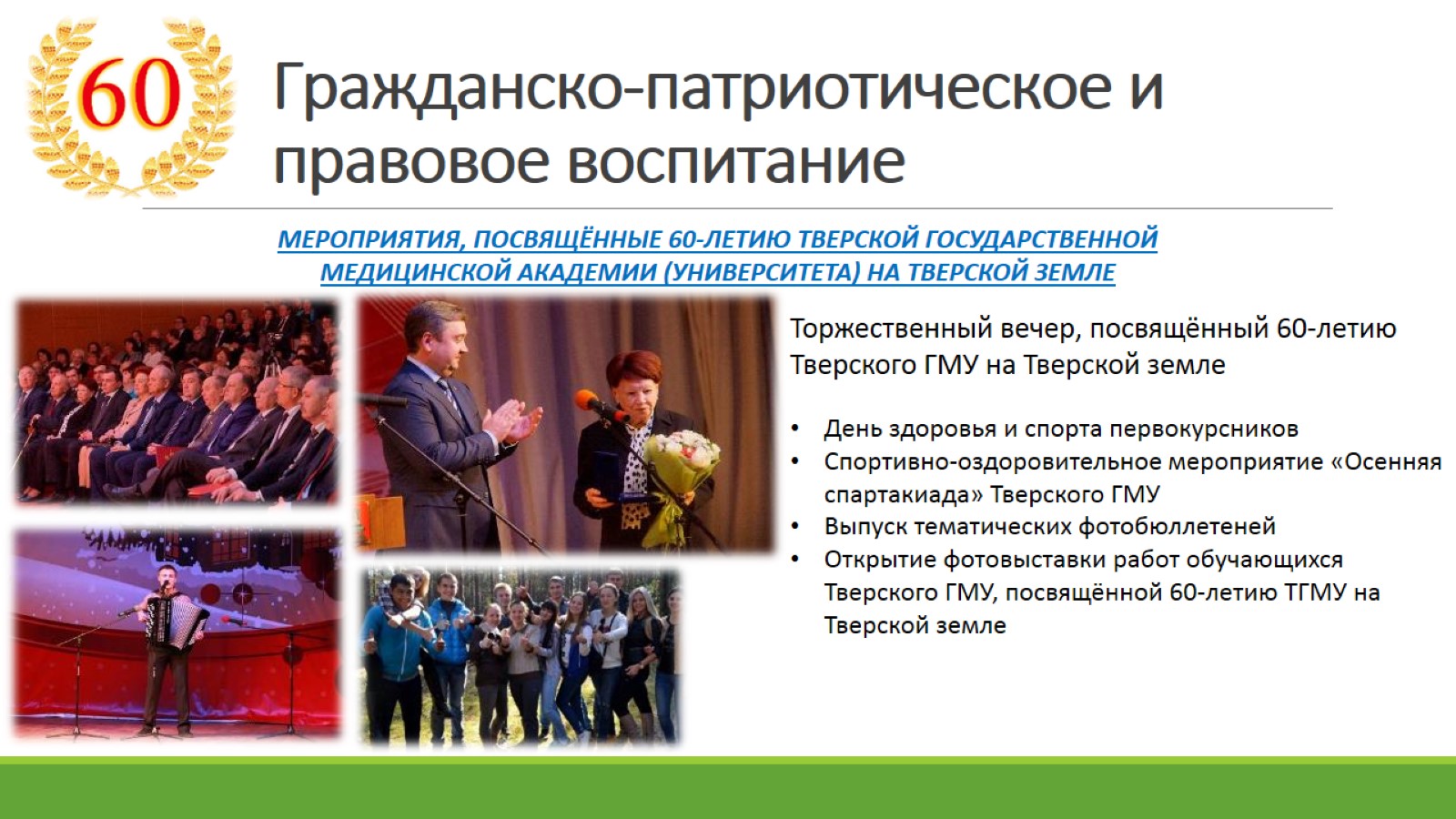 Гражданско-патриотическое и правовое воспитание
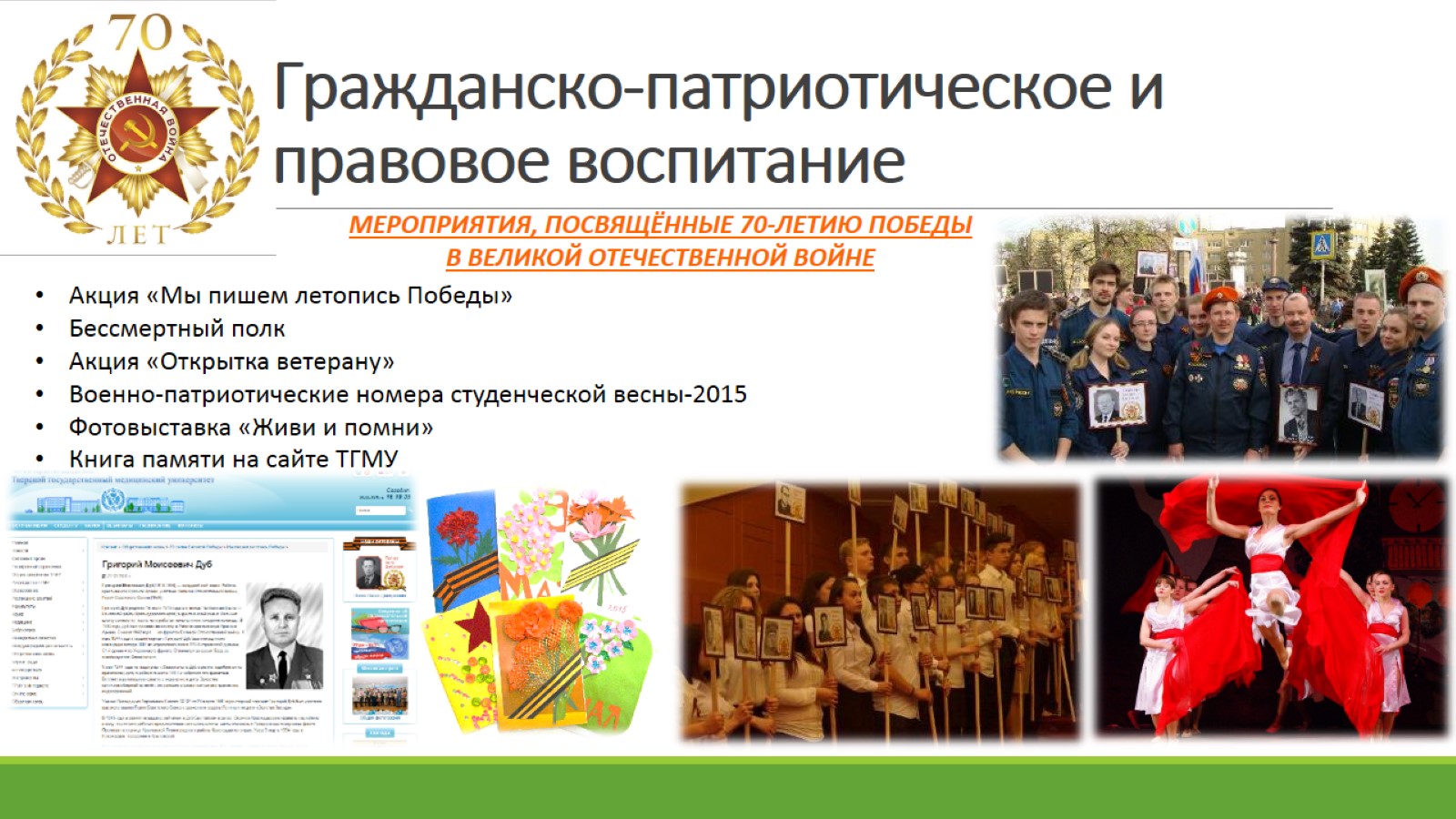 Гражданско-патриотическое и правовое воспитание
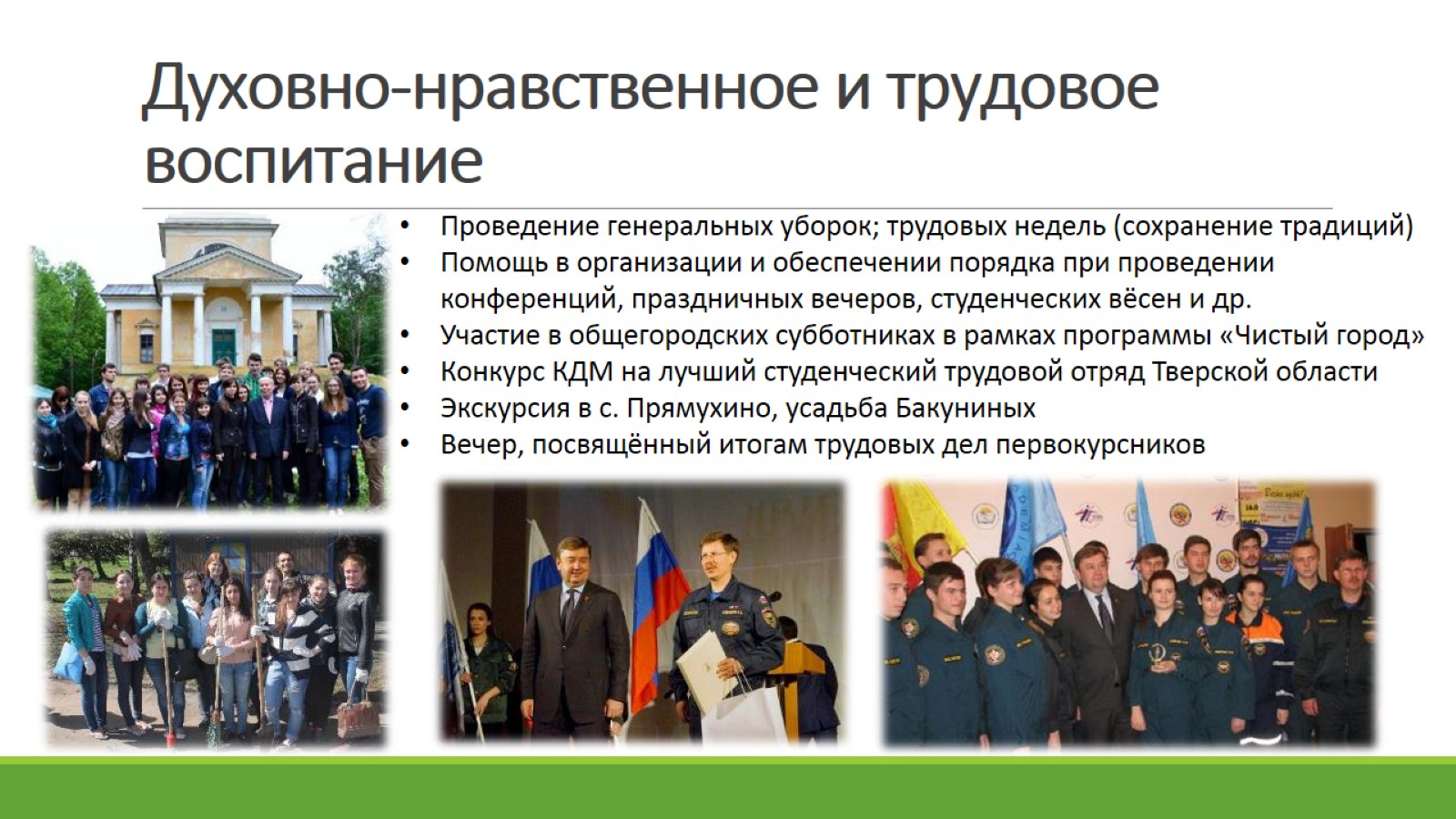 Духовно-нравственное и трудовое воспитание
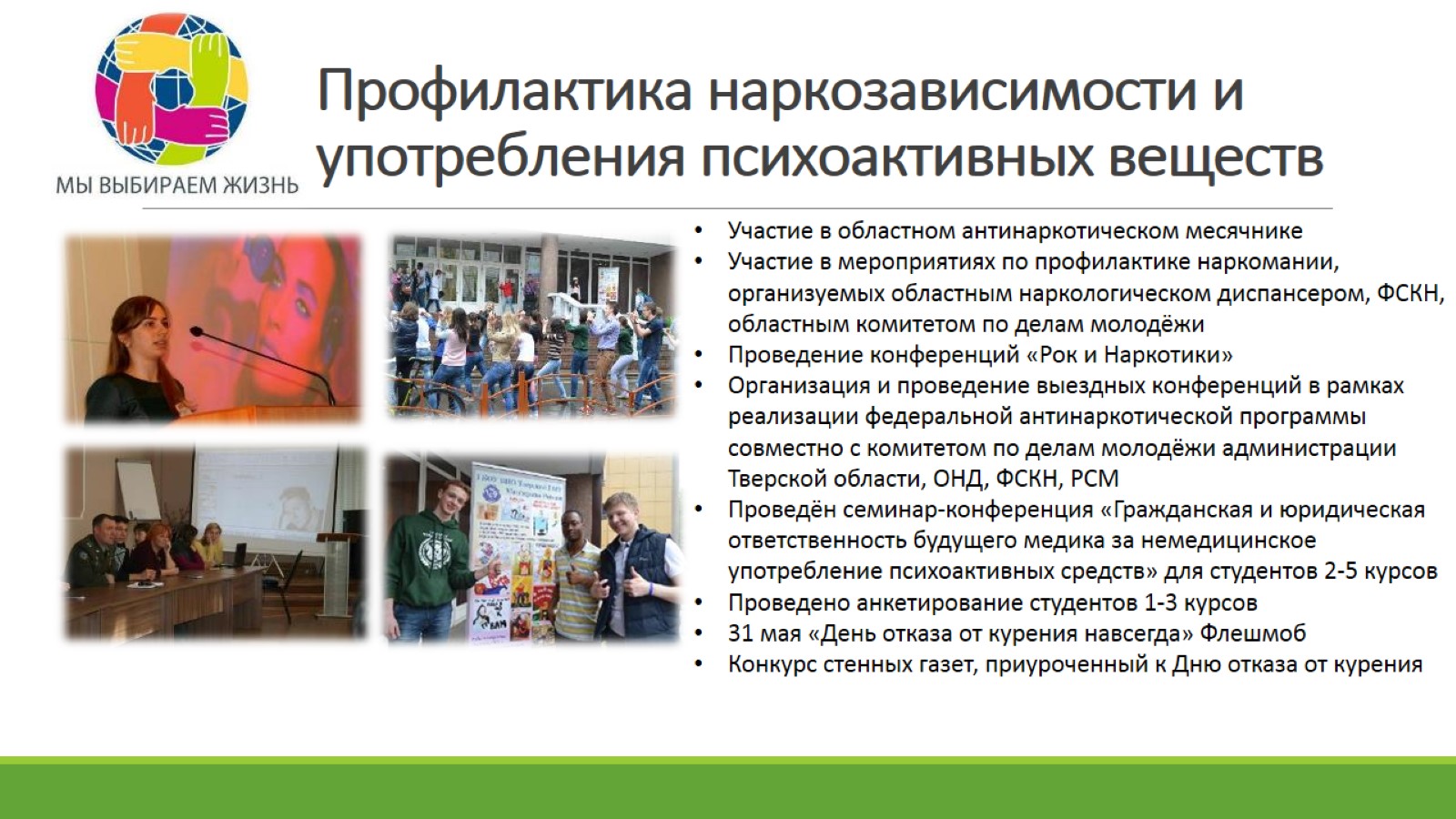 Профилактика наркозависимости и употребления психоактивных веществ
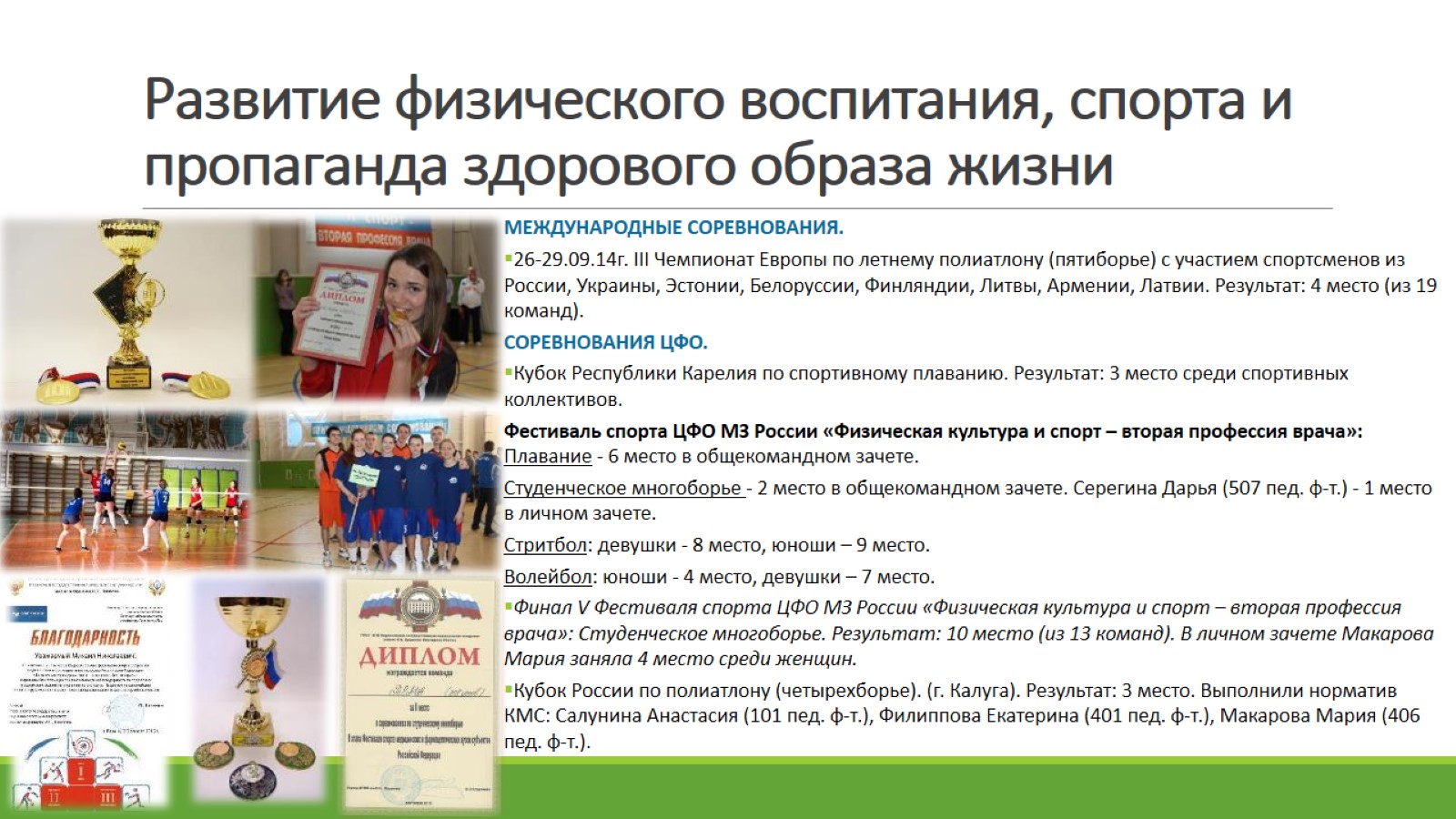 Развитие физического воспитания, спорта и пропаганда здорового образа жизни
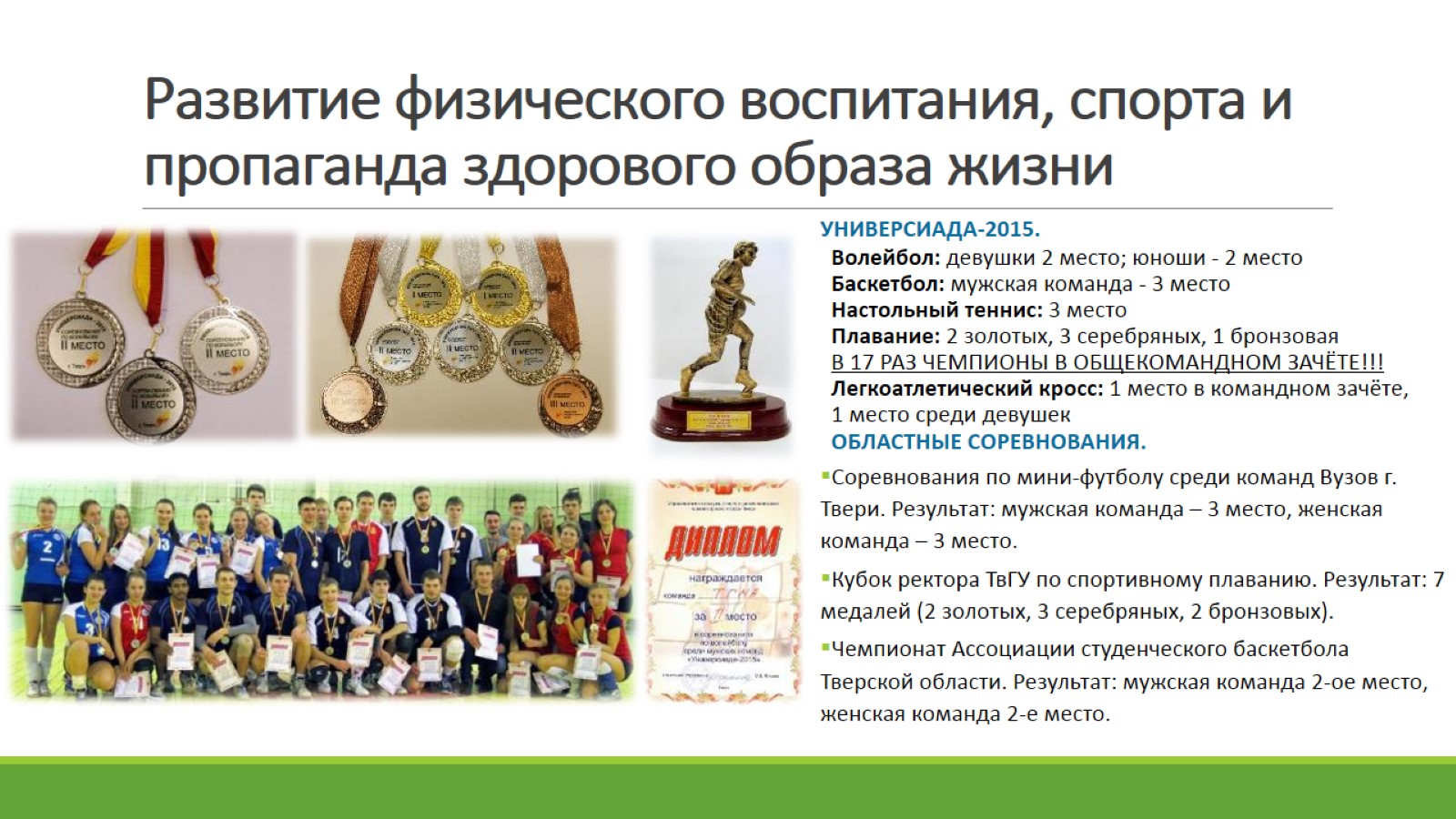 Развитие физического воспитания, спорта и пропаганда здорового образа жизни
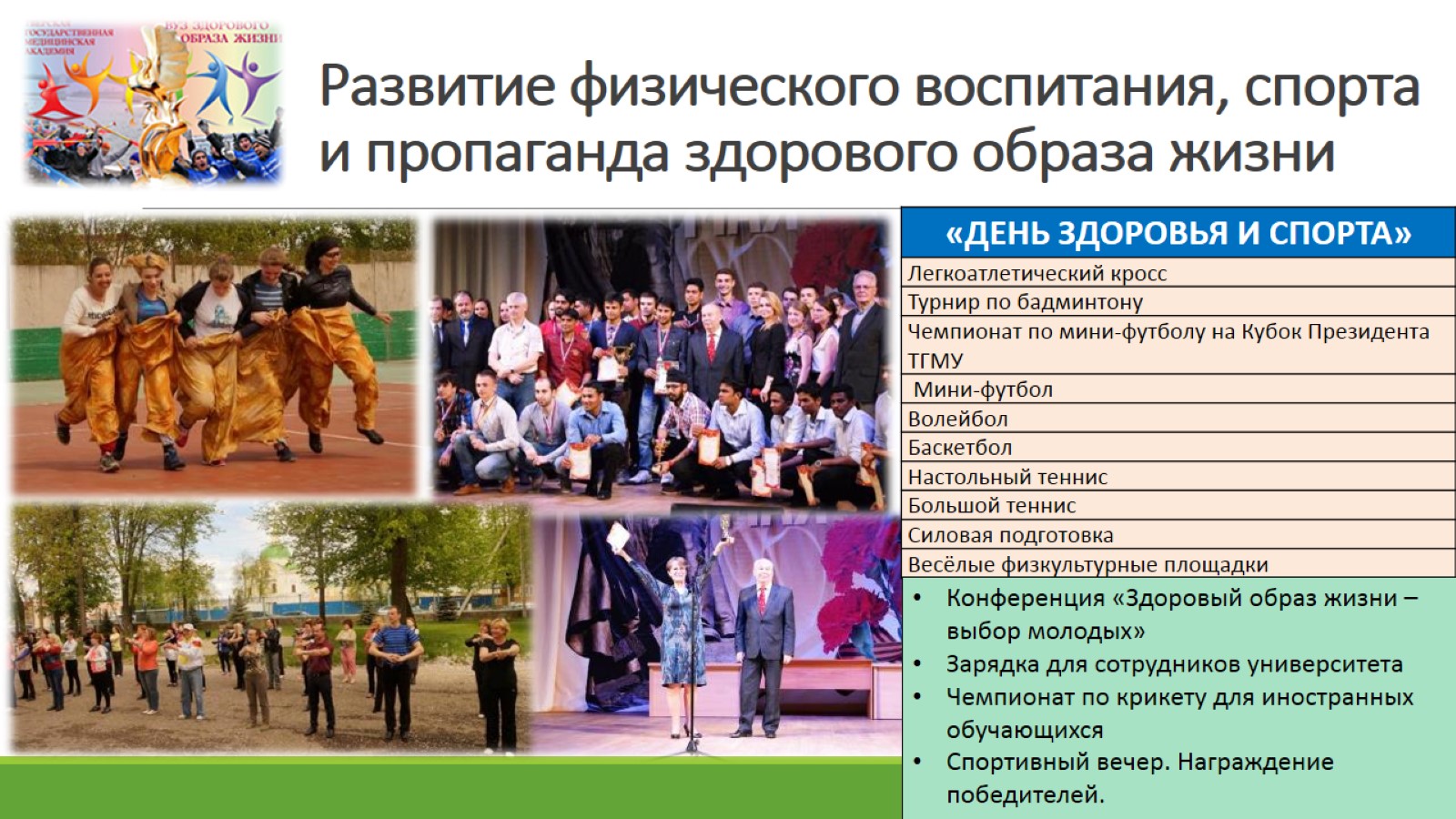 Развитие физического воспитания, спорта и пропаганда здорового образа жизни
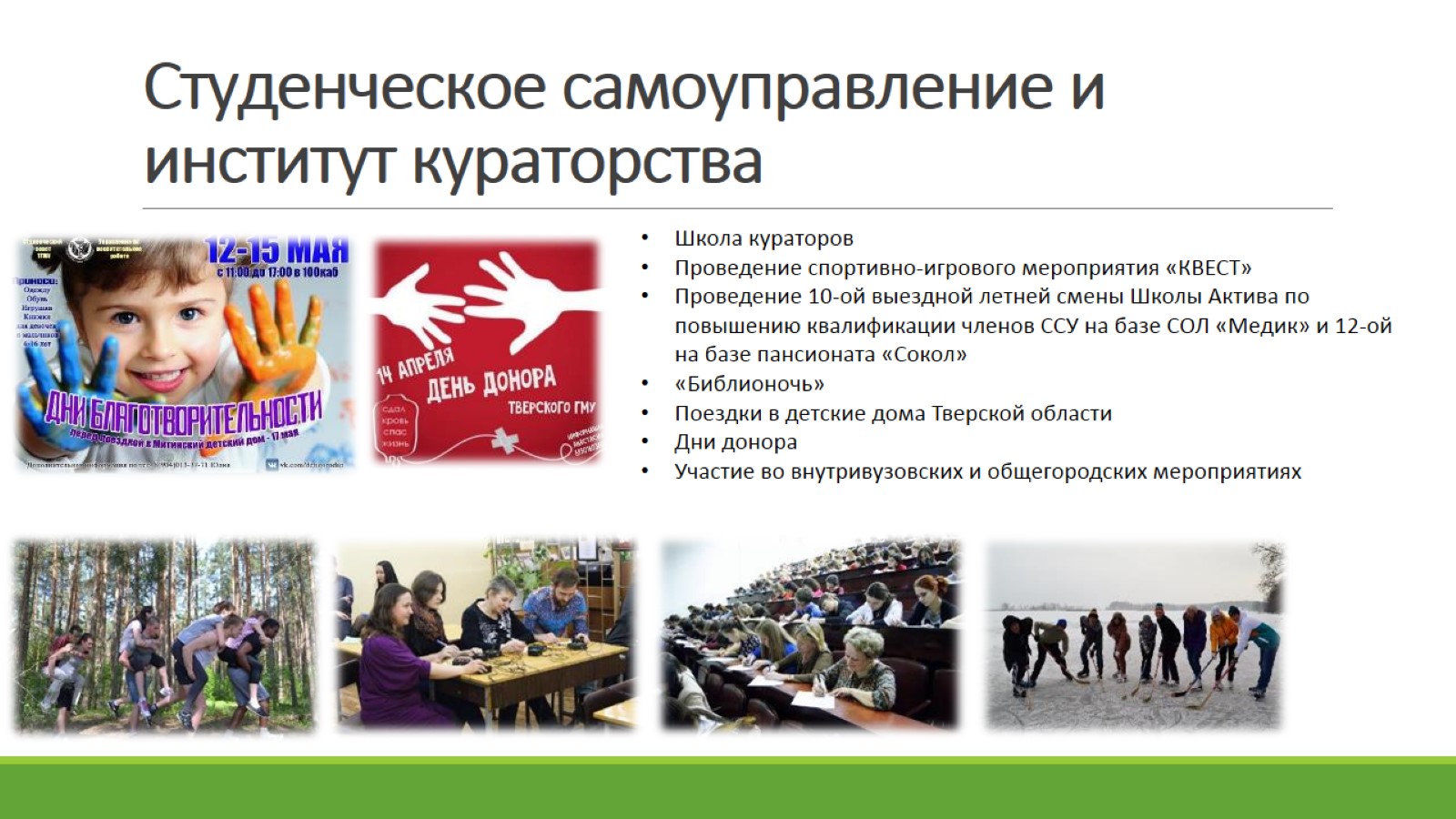 Студенческое самоуправление и институт кураторства
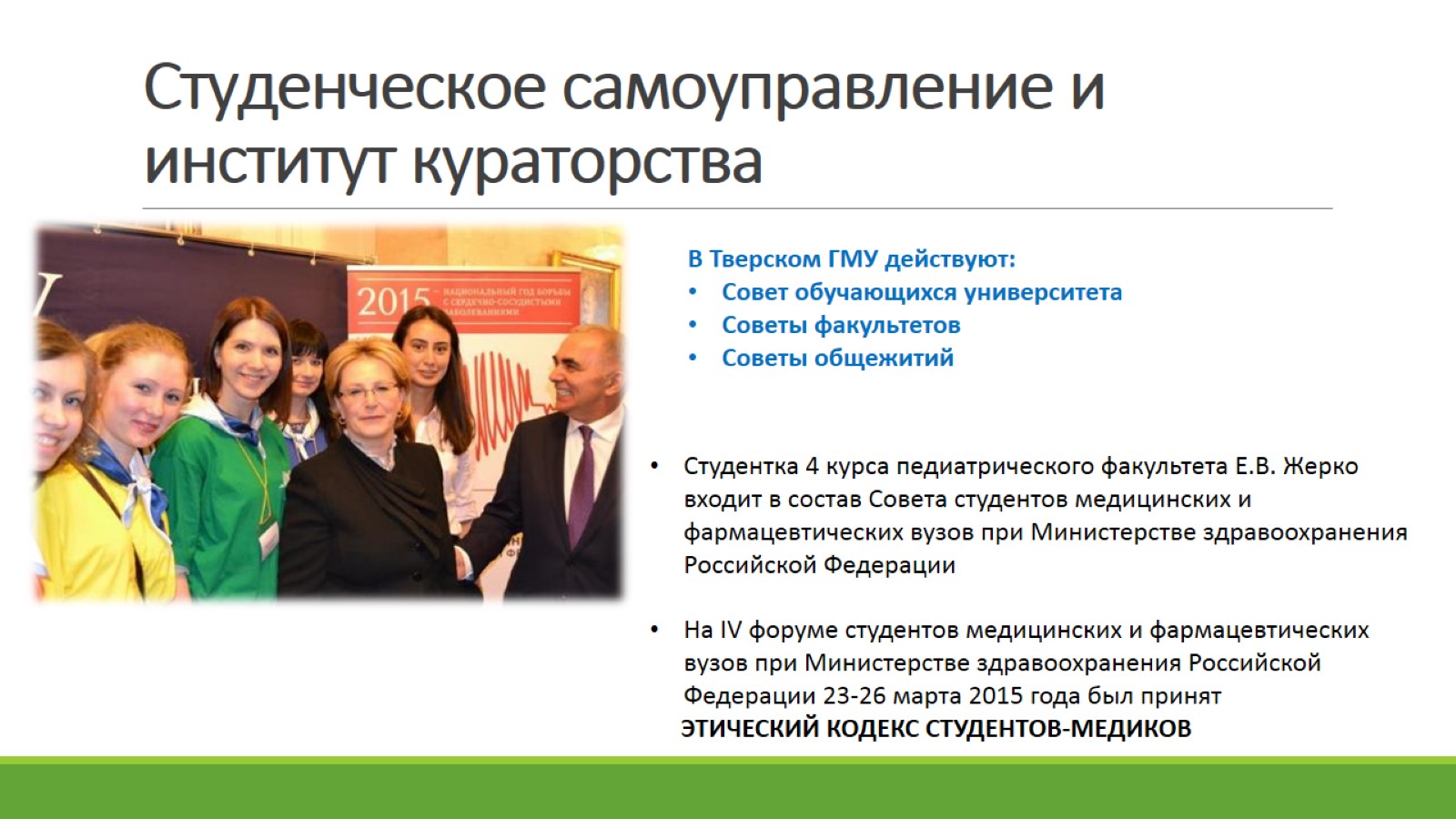 Студенческое самоуправление и институт кураторства
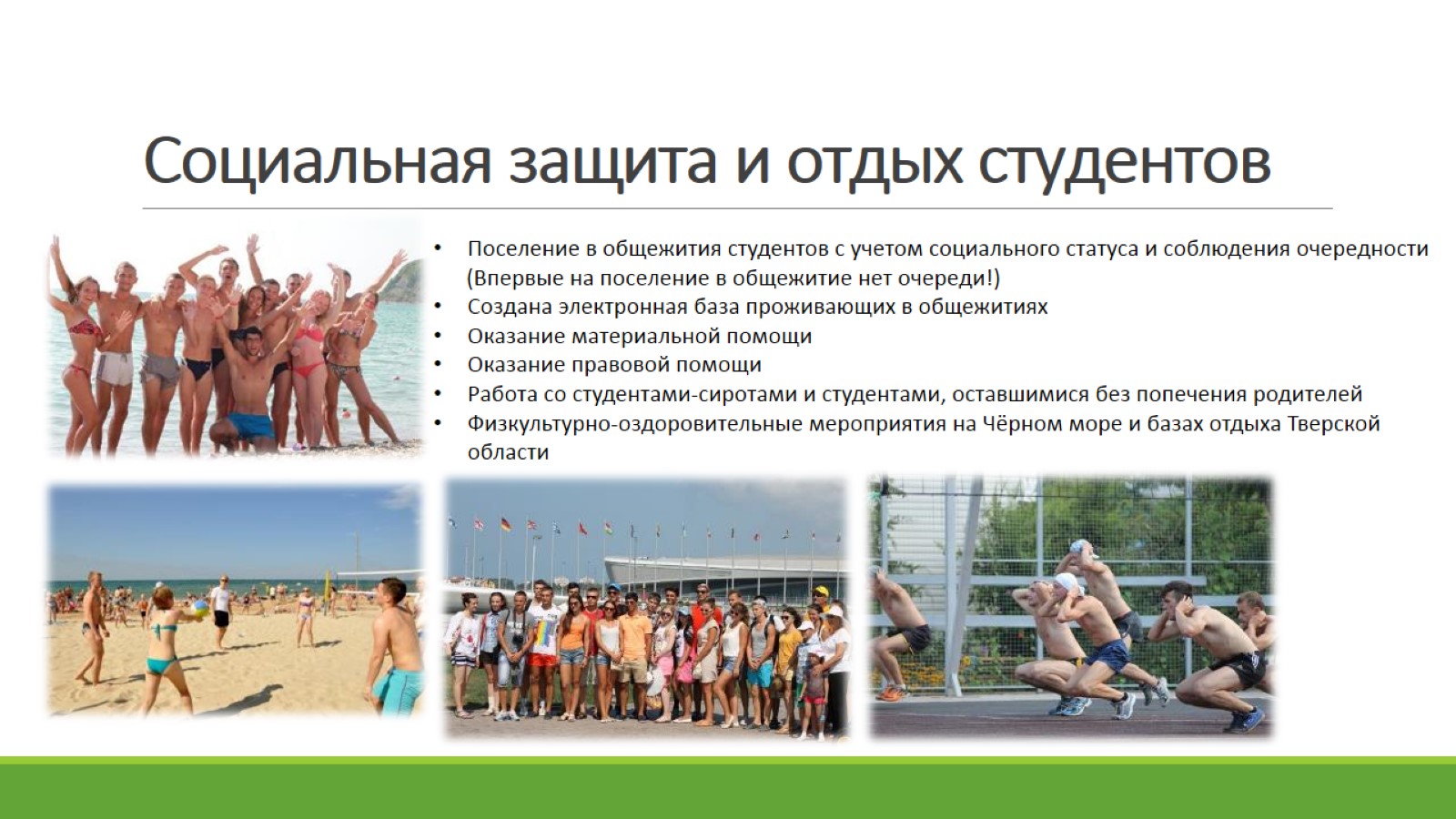 Социальная защита и отдых студентов
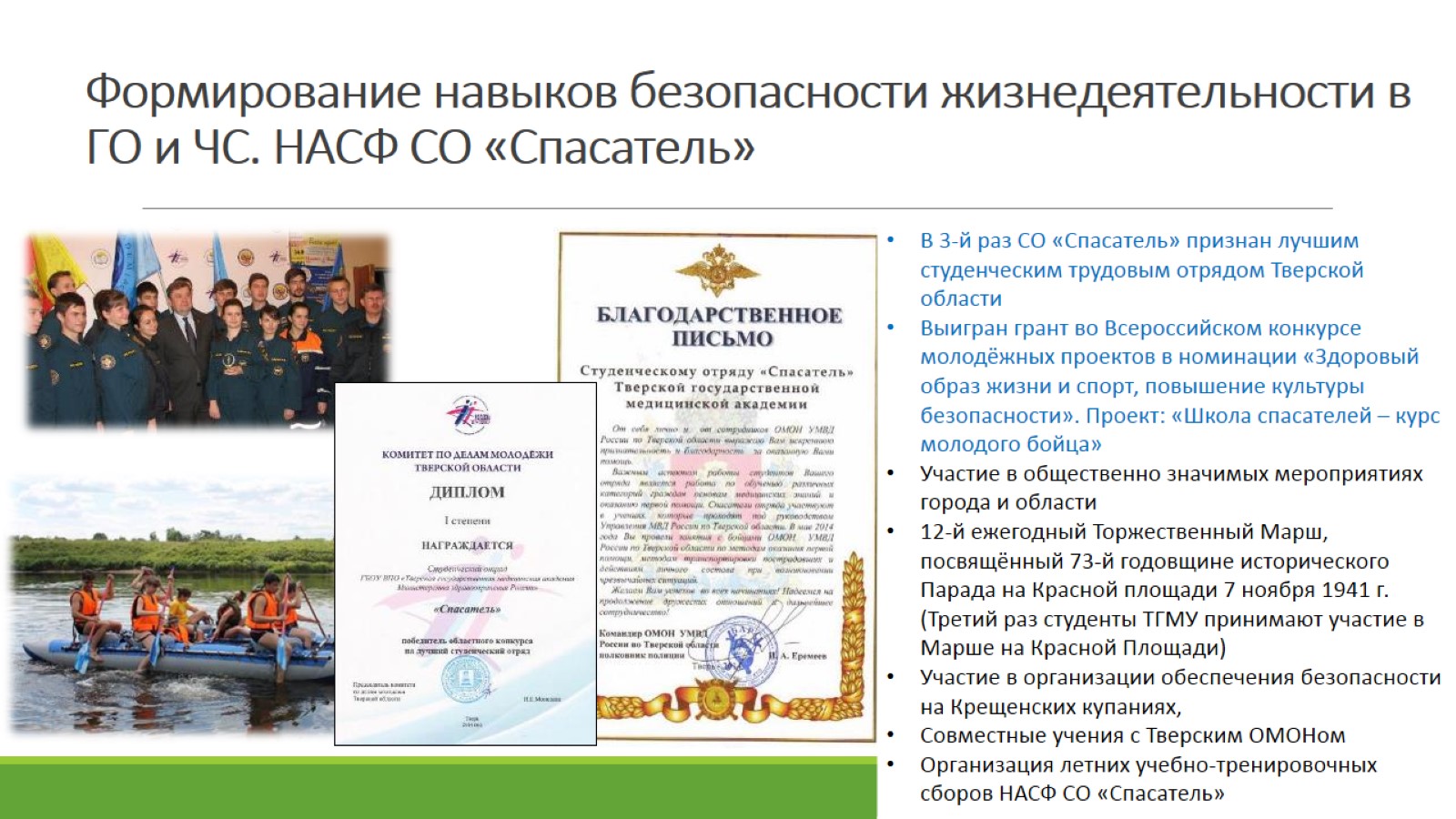 Формирование навыков безопасности жизнедеятельности в ГО и ЧС. НАСФ СО «Спасатель»
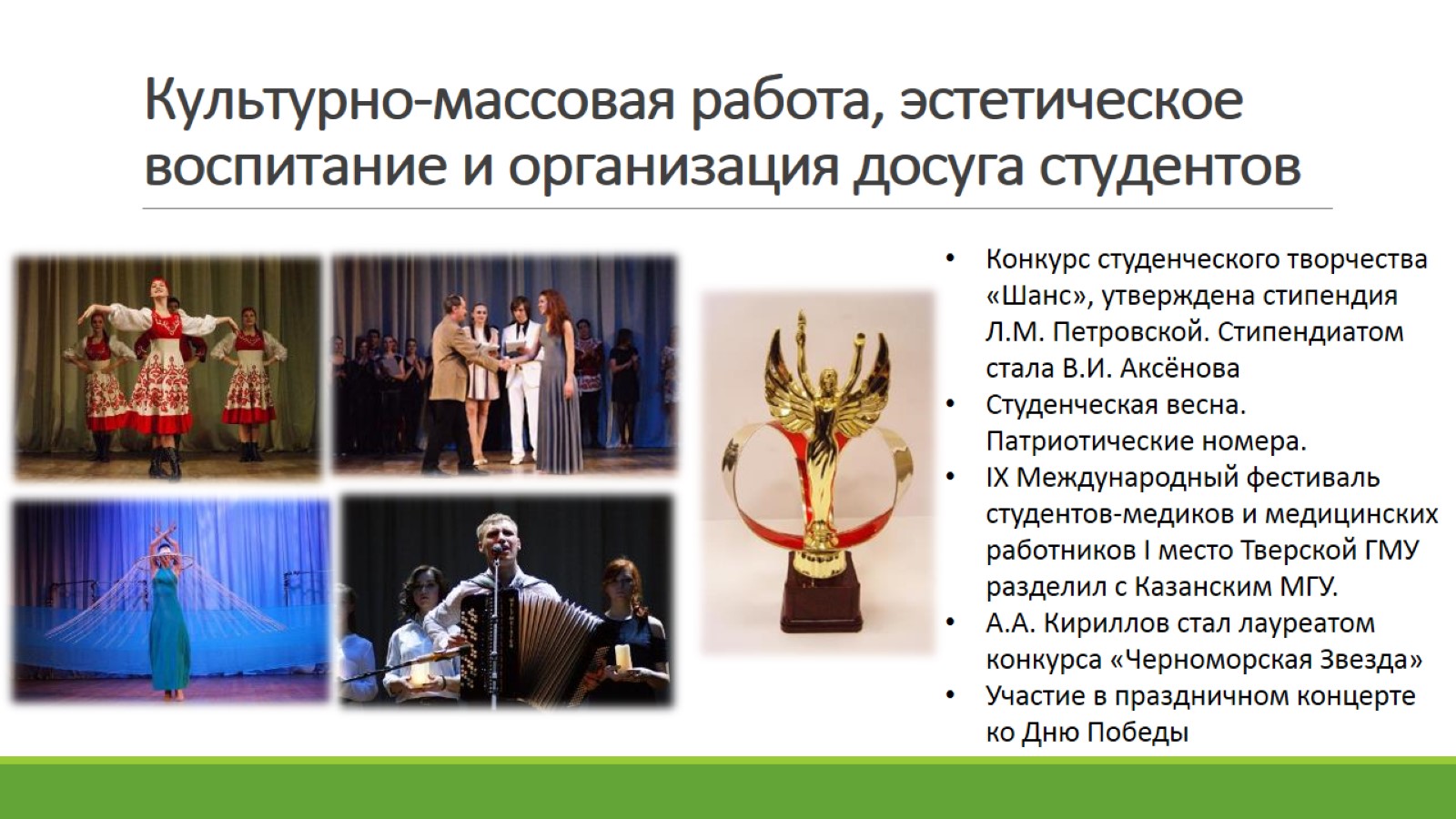 Культурно-массовая работа, эстетическое воспитание и организация досуга студентов
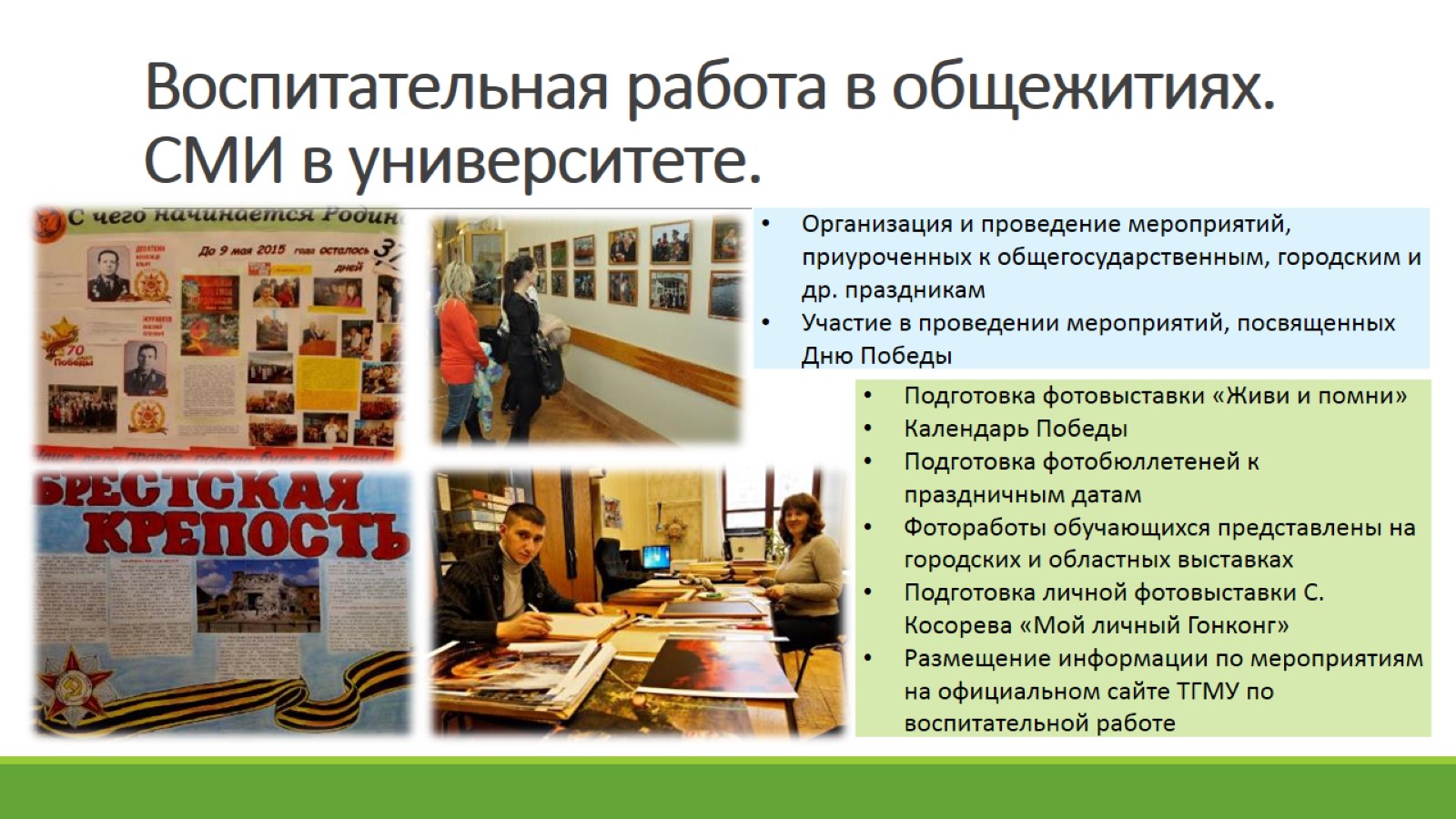 Воспитательная работа в общежитиях. СМИ в университете.
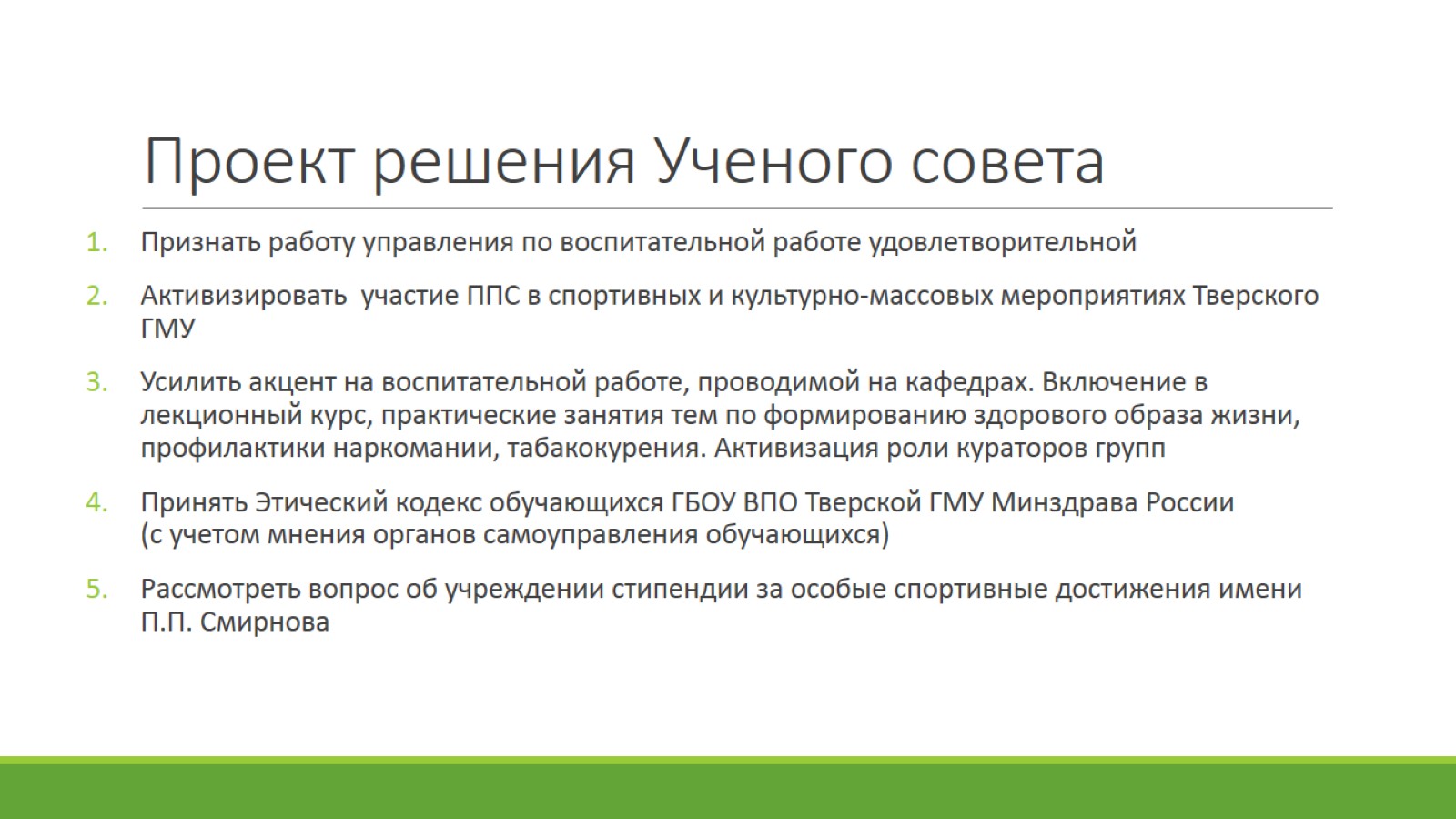 Проект решения Ученого совета